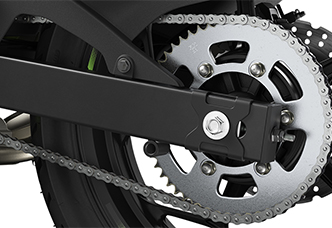 Utveksling med kjede
Finn riktig tannhjul
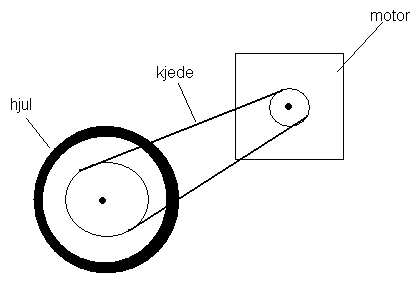 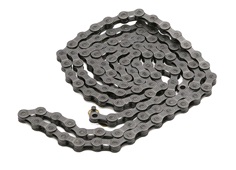 4000rpm
50km har hjulet 644rpm
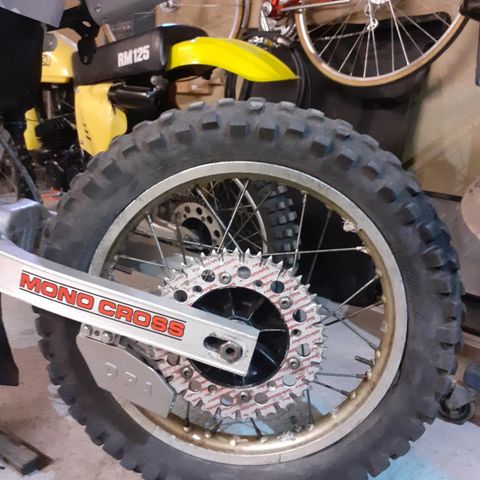 Kjedehjul 10t
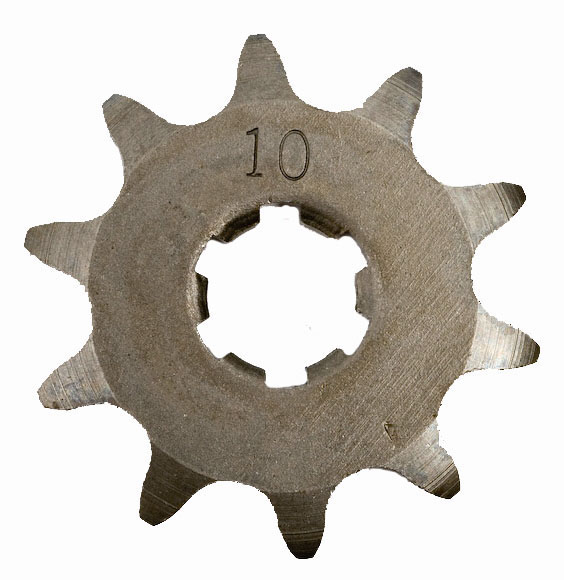 Kjedehjul
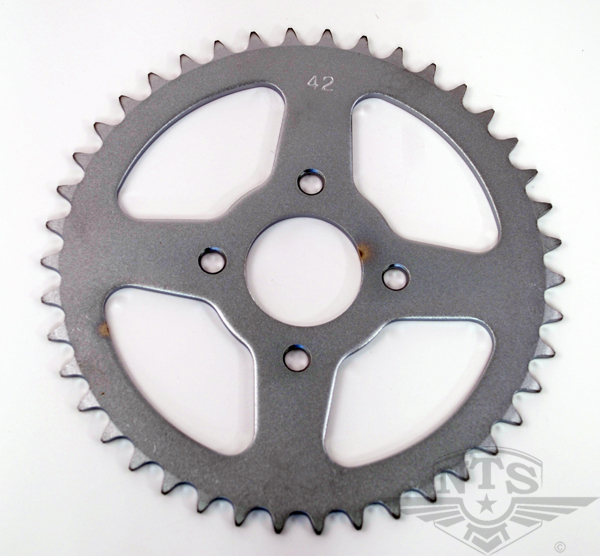 4000rpm x 10T = 40000

40000 / 644rpm =62t (62,1)

40000 / 62,1t =  644rpm

644rpm x 62t = 39928 

39928/ 4000rpm=10t (9,982)
Kjedehjulet til mopeden har havert og er helt i stykker.
Mopeden skal kjøre maks 50km i timen .
Hvor mange tenner på tannhjulet må vi kjøpe?
[Speaker Notes: 4000*10=40000
40000/644=62t]
Utveksling
Mopedhjul
Ø500mm
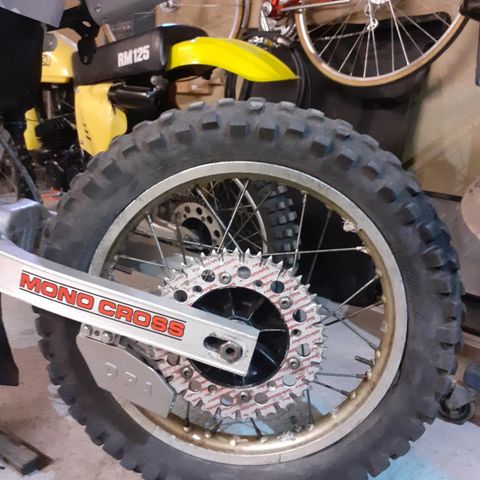 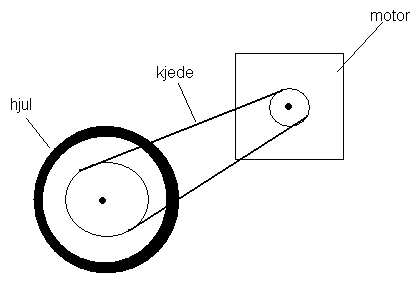 6000rpm
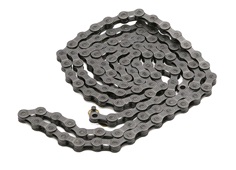 Kjedehjul 10t
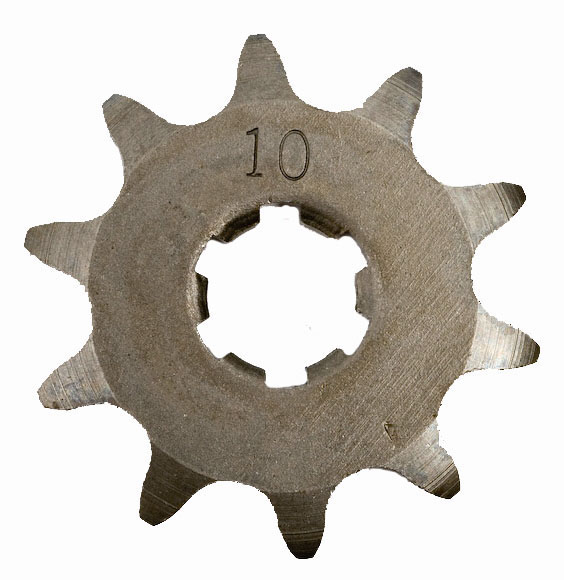 Kjedehjul 62t
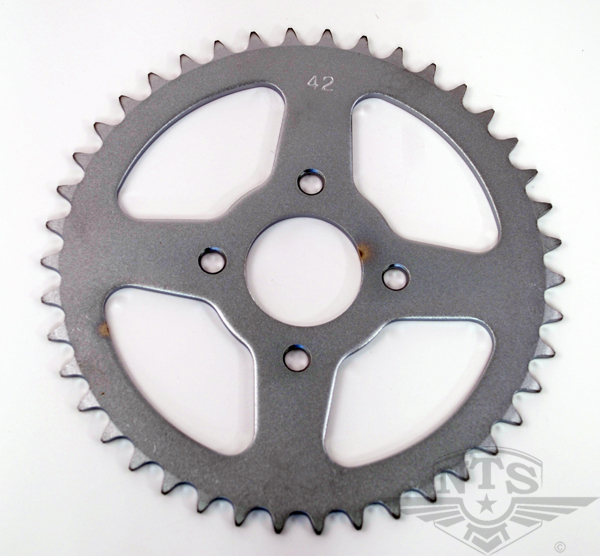 Kjedeutveksling         Omkrets på hjulet
10t / 62t = 0,161       Ø0,5M x 3,14 = 1,57M
----------------------------------------------------------

6000 rpm x 0,161 = bakhjulet 966rpm
966rpm x 1,57M = 1516,62 Meter Per Min
60 x 1516,62 = 90997 M t / 1000 =90 ,997kmT
Hva er kjedeutvekslingen mellom motor og bakhjul?
Hvor langt ruller mopedhjulet på en omdreining?
Hvor fort kjører mopeden?
[Speaker Notes: Kjedeutveksling
10t / 62t = 0,161
-------------------------------

6000 rpm * 0,161 = bakhjulet 966 rpm
Ø0,5 M x3,14 = 1,57
966 * 1,57M = 1516,62 M  prM
60 * 1516,62 = 90997 M  / 1000 =90 kmT]
Høyre hastighet på mopeden
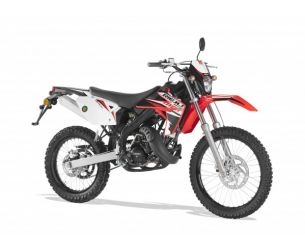 Motor 6000rpm
Fremre tannhjul 10T
Bakre hjul Ø500mm
60 kmt x 1000 = 60000 mt /60= 1000 meter per min

1000mpm /omkrets1,57m= 636,94 rpm

Motor 6000rpm x 10t = 60000

60000 / 636,94 = 94T
Dere skal få mopeden til å gå i 60kmt.
Hvilken tannhjul må dere sette på?